Verivarotoimet
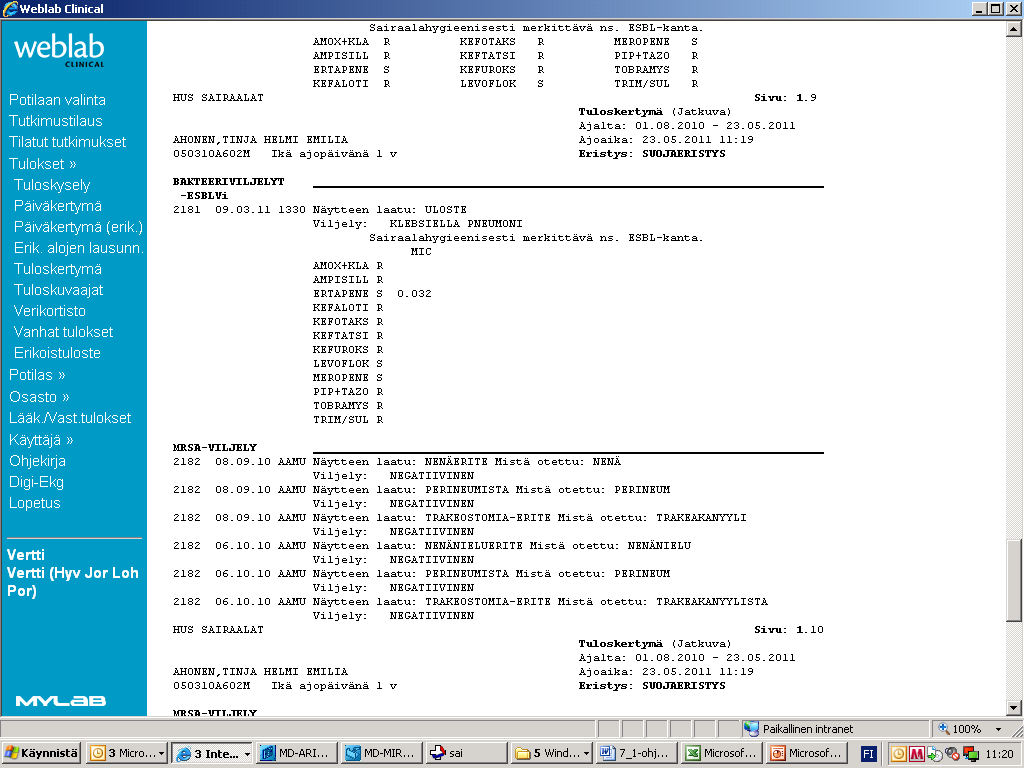 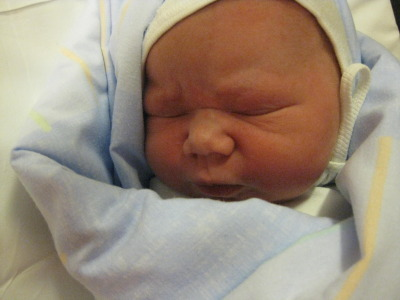 Käsihygienia
Käsien pesu
Käsien desinfektio
Hus sairaalahygieniaohjeet
Käsihuuhteen teho
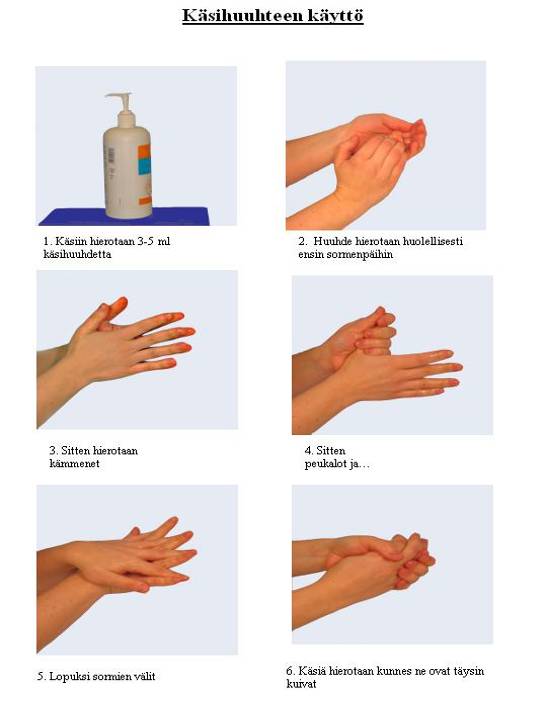 [Speaker Notes: ohje löytyy A4 kokoisena osoitteesta: www.ktl.fi/siro]
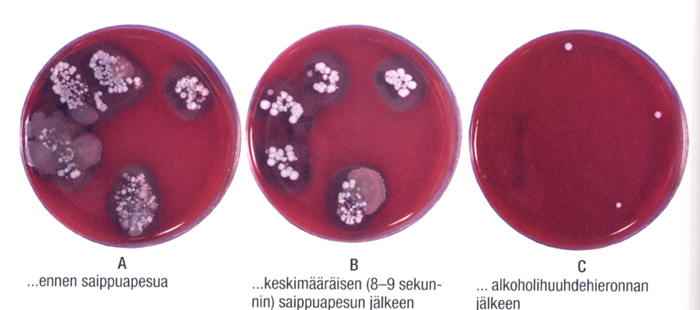 Trick ym 2003
Trick ym 2003
Yildrim ym  2008
Foca ym NEJM 2000
Gupta ym Inf C Hosp Epid 2004
Parry ym CID 2001
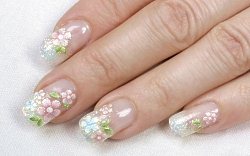 HUS sairaalahygieniaohjeet
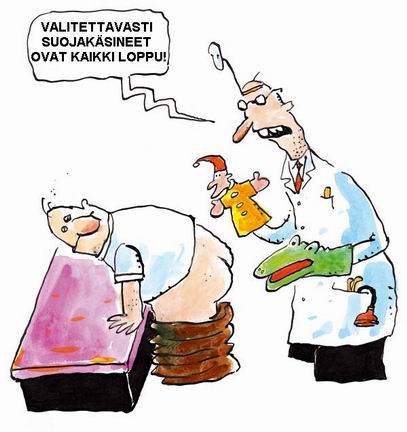 Tenorio ym Clin Infect Dis 2001
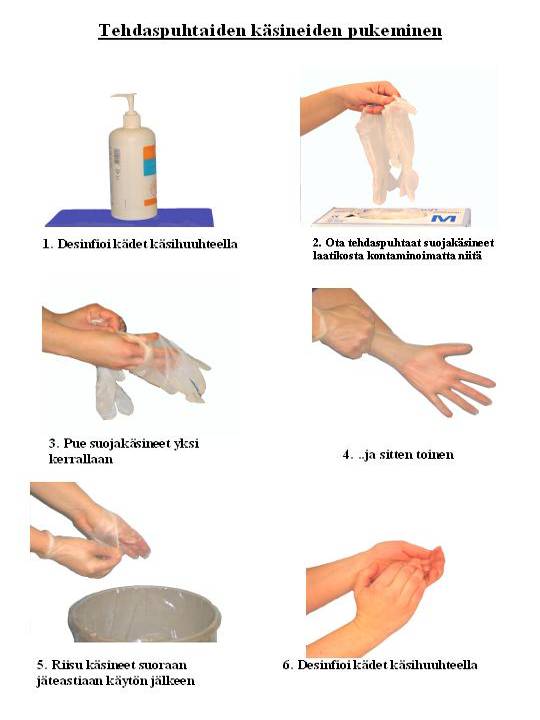 [Speaker Notes: Tämä ohje on saatavissa A4 kokoisena osoitteesta: www.ktl.fi/siro]
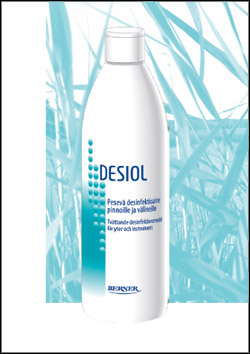 Ympäristöpinnat voivat välittää tartuntoja
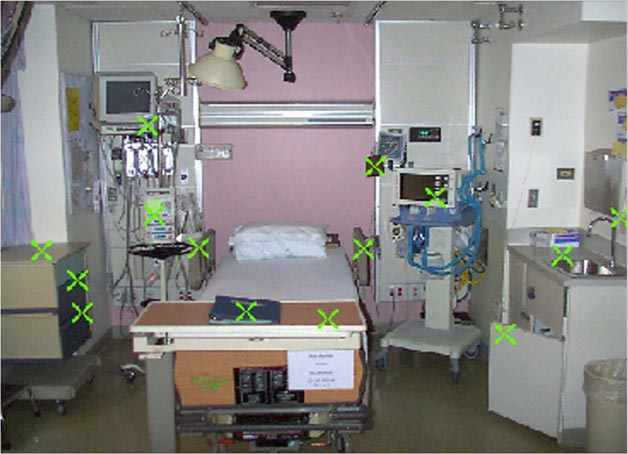 X VRE-viljely positiivinen
kontaminoituneet pinnat lisäävät ristikontaminaatiota
Abstract: The Risk of Hand and Glove Contamination after Contact with a VRE (+) Patient Environment.  Hayden M, ICAAC, 2001, Chicago, IL.
[Speaker Notes: Tutkimuksessa otettiin käsinäytteet 131 työntekijältä ennen ja jälkeen potilaiden hoidon (sekä käsineiden kanssa että ilman) 
Keskimäärin  56% potilasnäytteistä ja 17% ympäristönäytteistä olivat VRE positiivisia.
 Ympäristön ja potilaan koskettelun jälkeen 75% käsinäytteistä (ilman käsineitä) ja 9% näytteistä, jotka oli otettu käsineiden riisumisen jälkeen, olivat VRE positiivisia. 
 Vain ympäristön koskettelun jälkeen, 21% käsineettömistä käsistä otetut ja 0% käsineiden riisumisen jälkeen otetuista näytteistä olivat kontaminoituneet.
 Myös eloton ympäristö saattaa edesauttaa mikrobien leviämistä henkilökunnan käsien välityksellä potilaista toisiin.]
Kotisairaanhoito
Temime ym. PNAS 2009
Eristäminen
Eristysluokat
Pisaraeristys
Pisaraeristys
Ilmaeristys
Ilmaeristys
…loppu ehkä Wagnerille, mikä onkin sille sialle oikein.Meidän arkemme sujuu normaaliin tapaan, kun tiedostamme työn riskit, ja osaamme ennalta ehkäistä niitä.